СХЕМА КОНФЕРЕНЦ-ЗАЛОВ
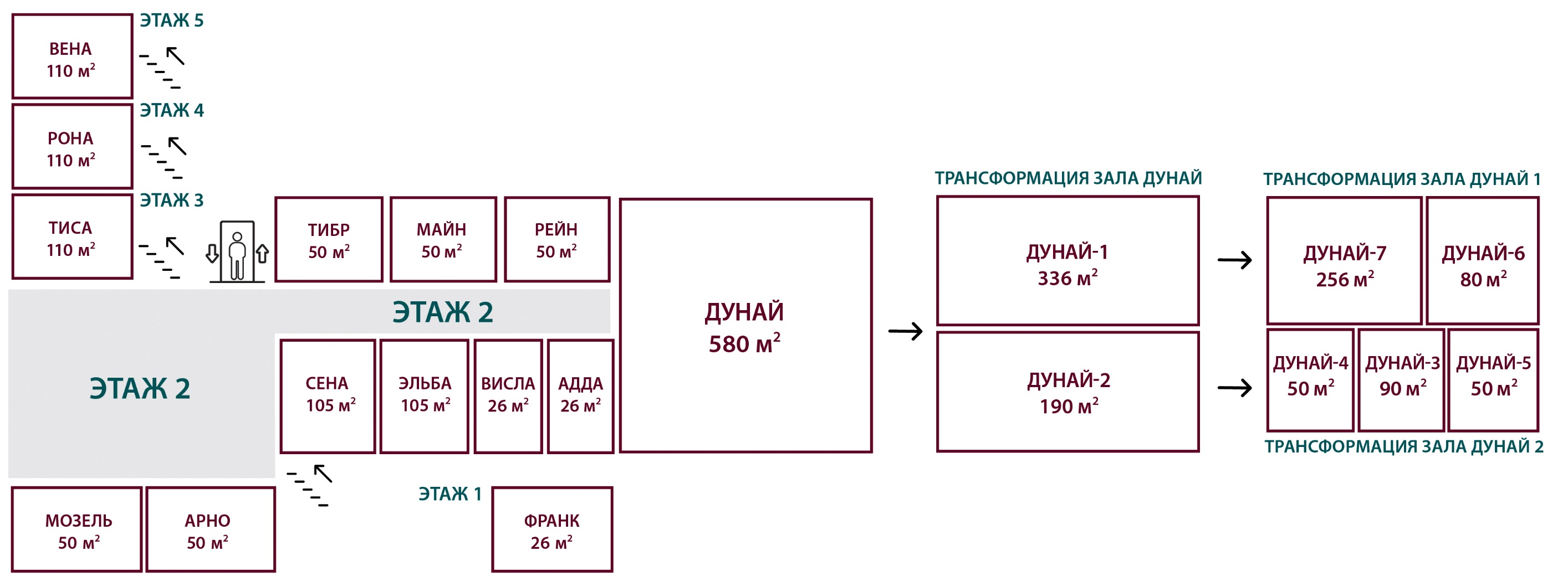 BECOME A GUEST OF THE HOTEL AREAL
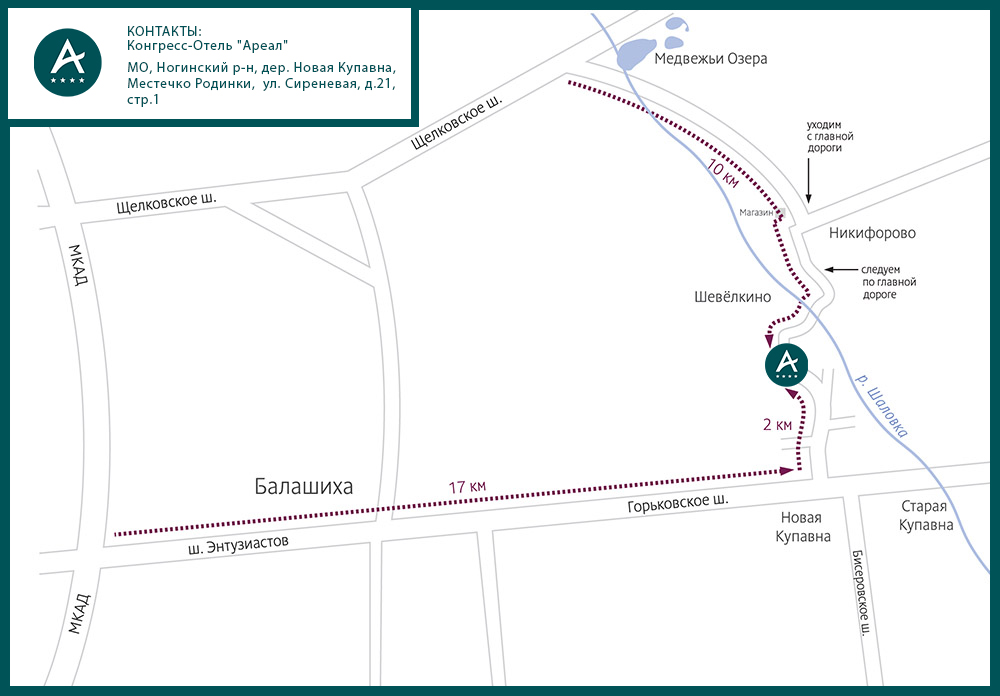 Tel: +7 (495) 660 24 24
е-mail: info@areal-hotel.ru
www.areal-hotel.ru